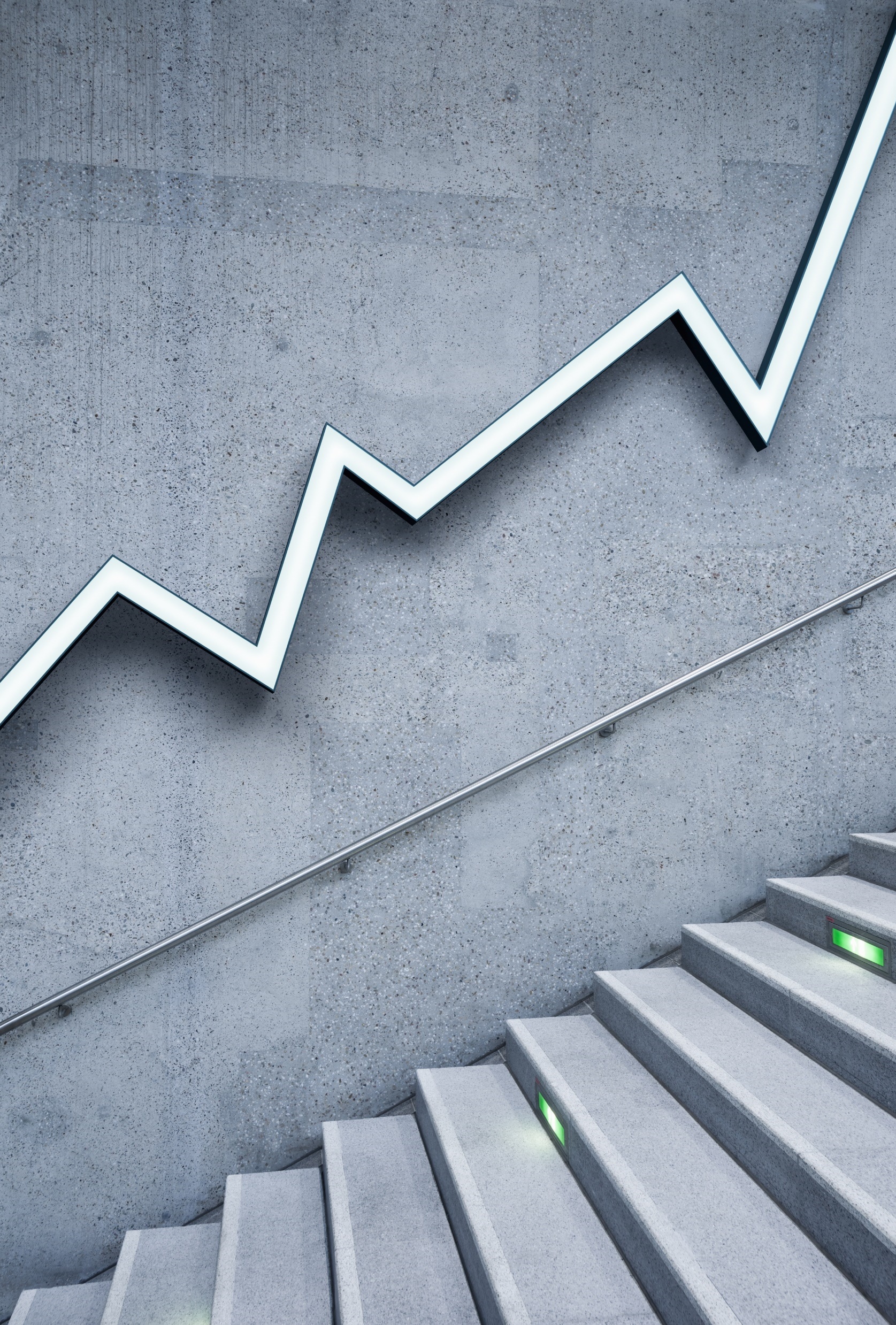 Detektyw Szymon
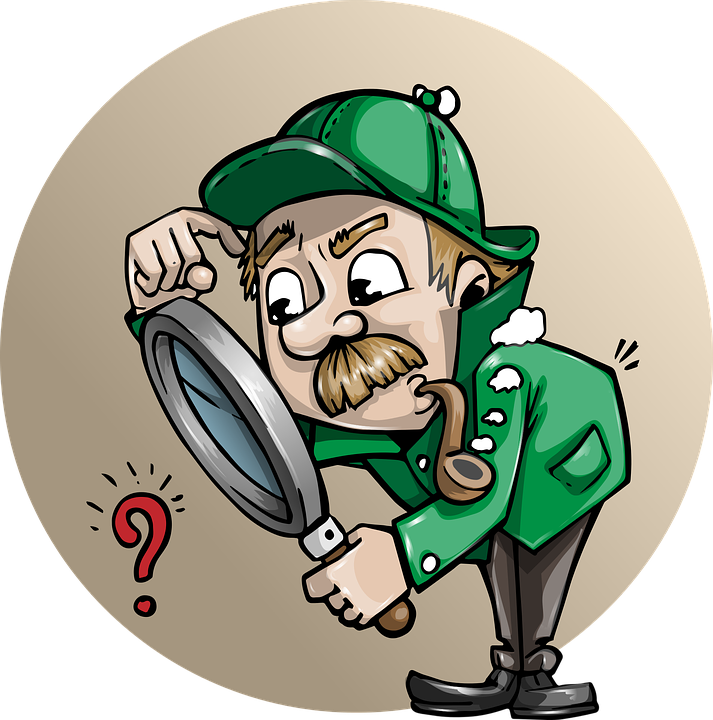 Przygotowała mgr Emilia Walczak
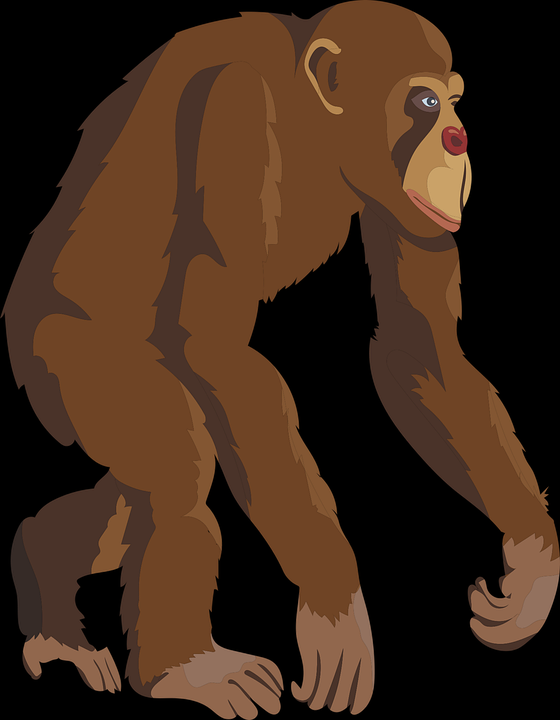 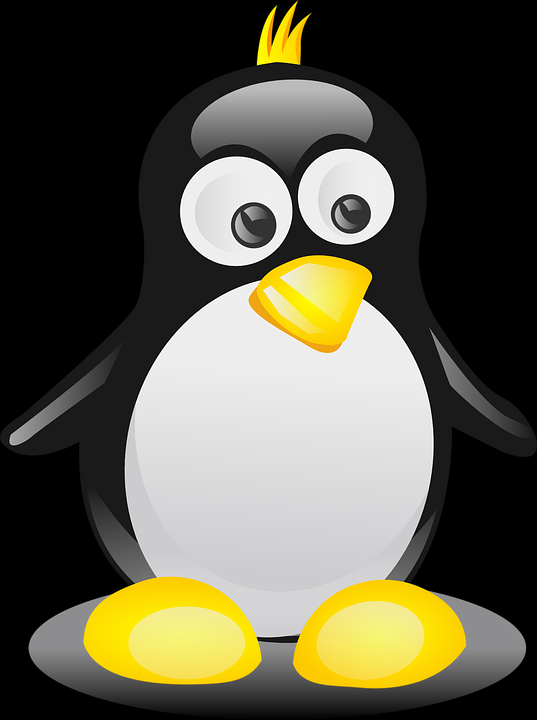 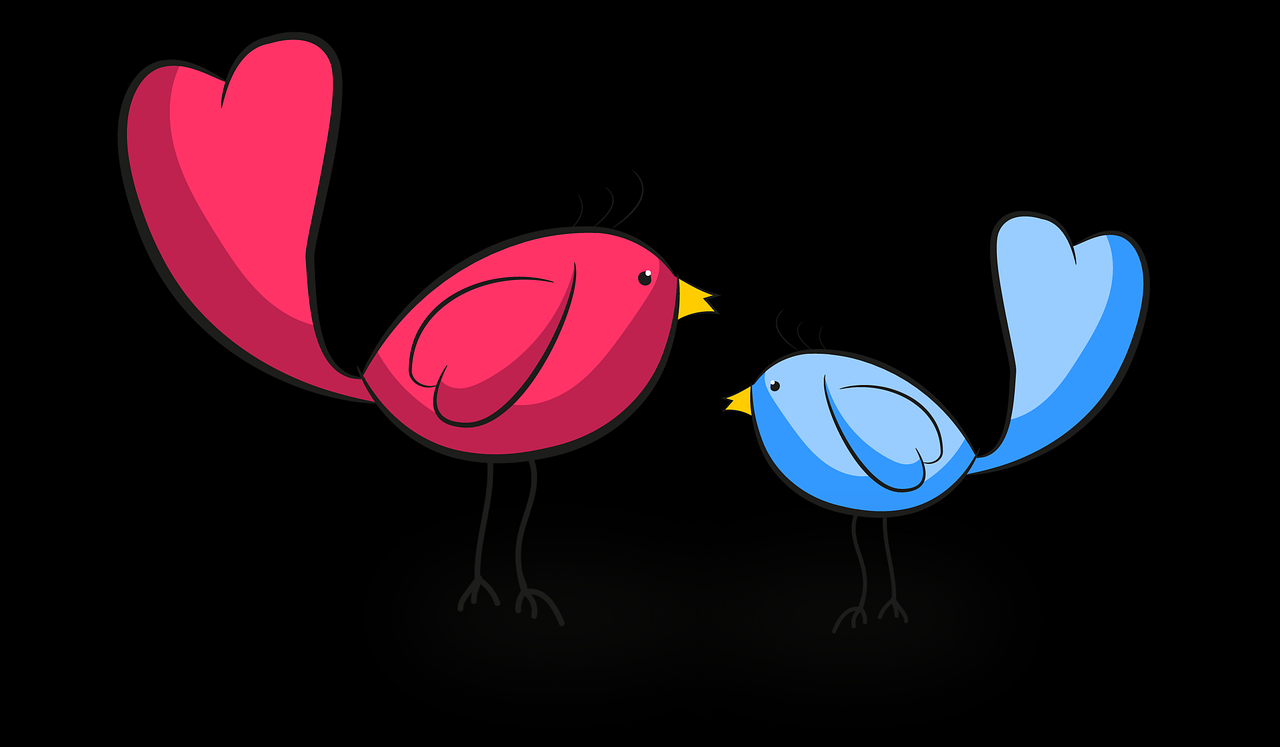 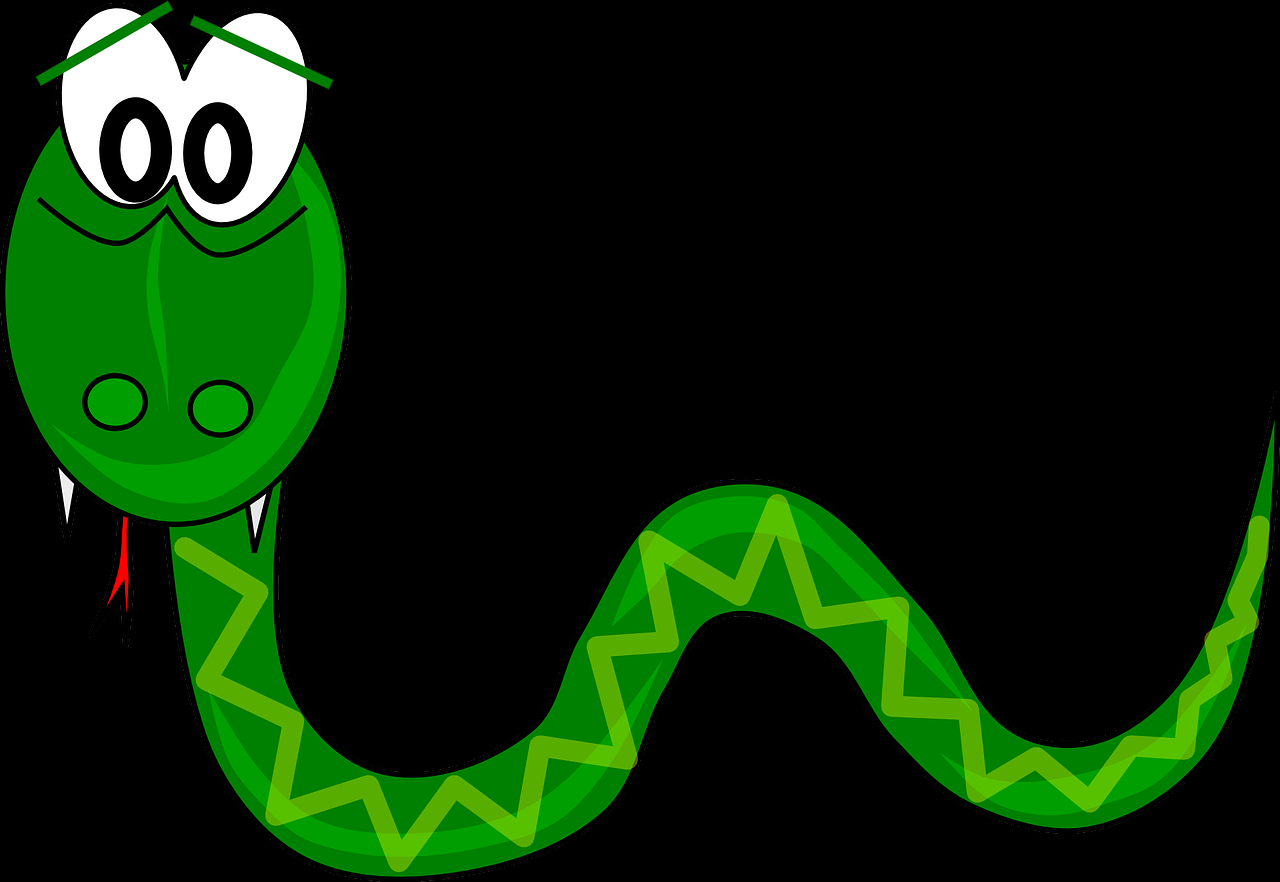 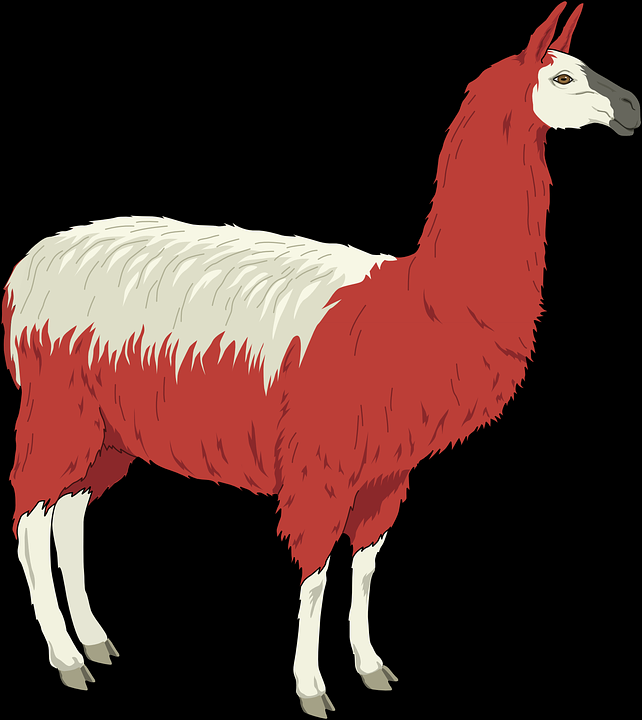 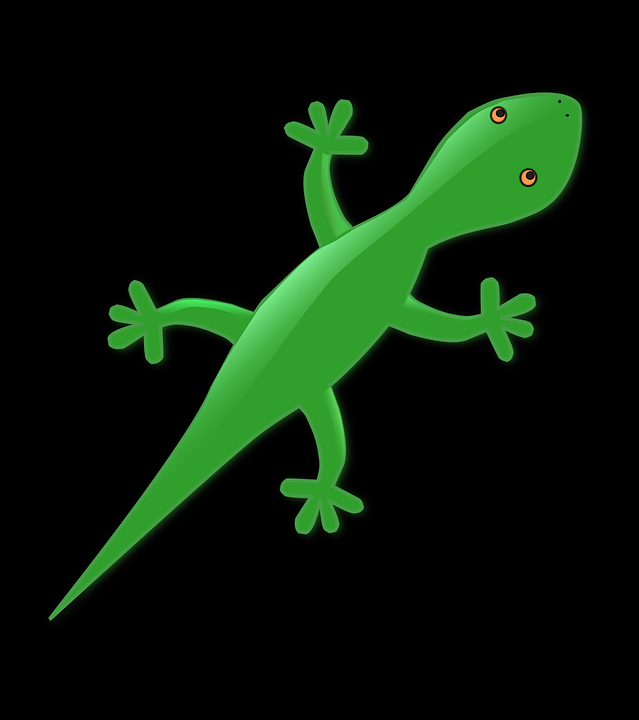 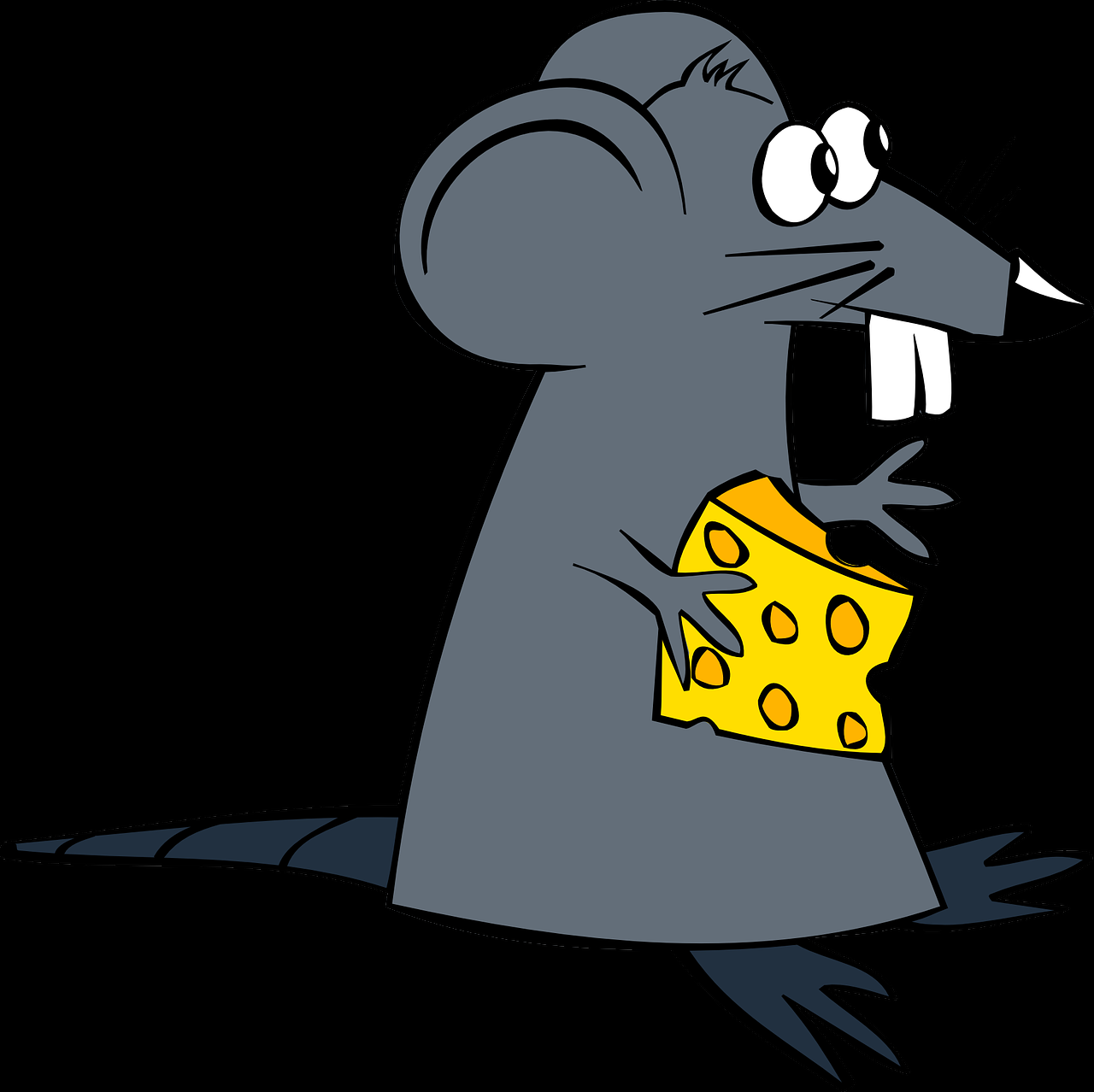 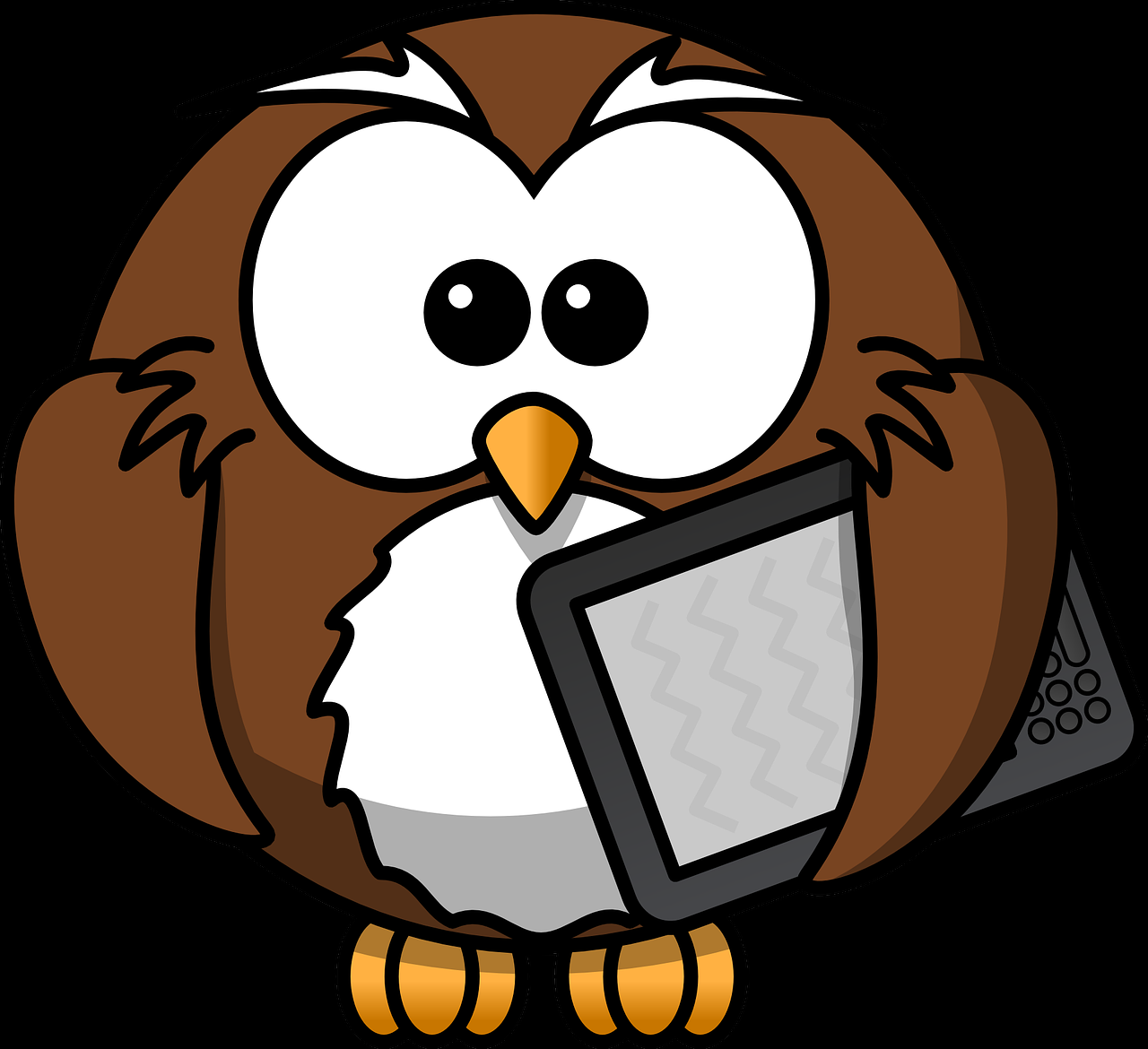 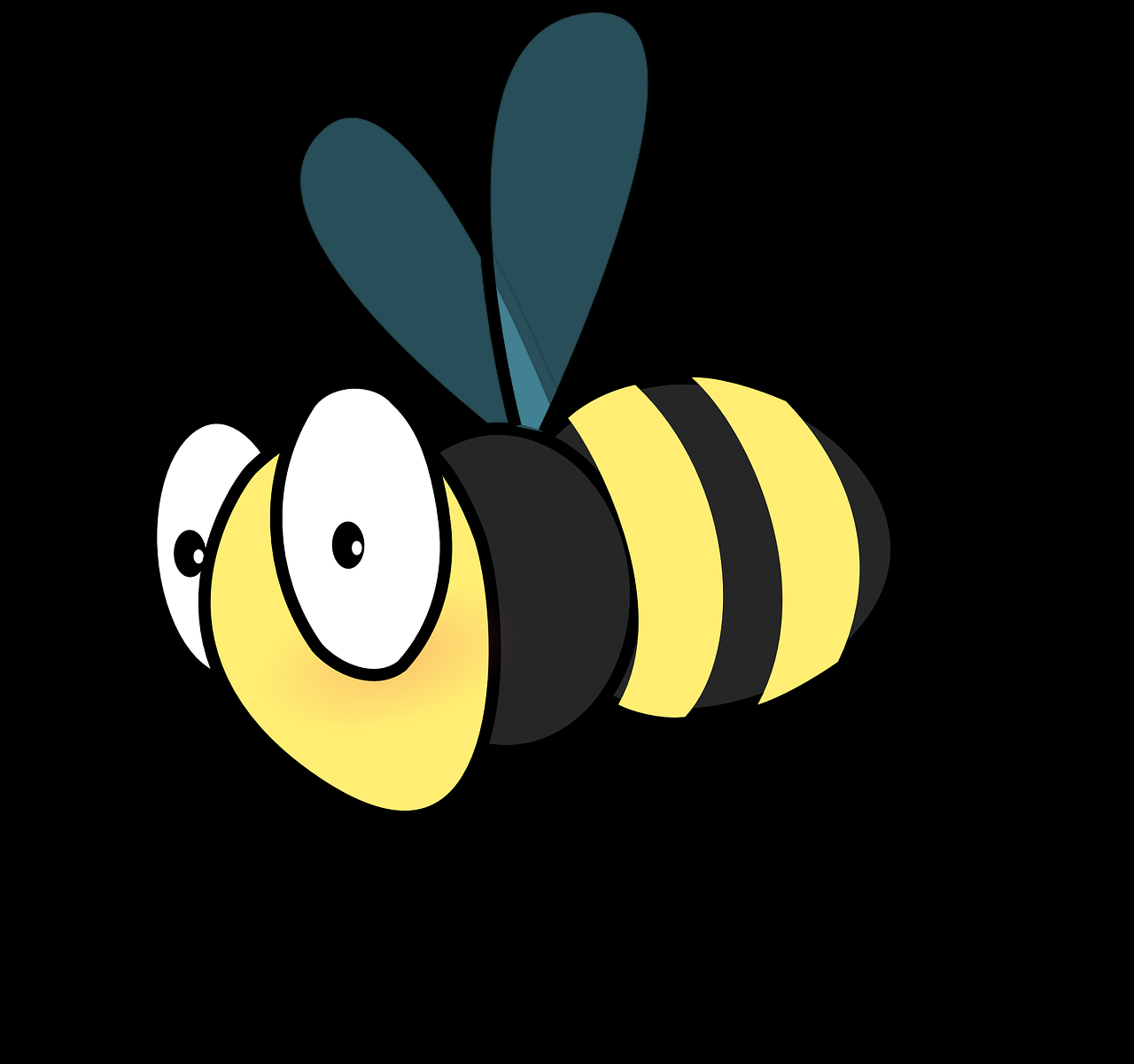 Wybierz nazwy zwierząt w których słyszysz głoskę „sz”
Powiedz czy głoska „sz” jest na początku na środku czy na końcu wyrazu.
1. szybki
A) kapelusz
2. szary
B) nóż
3. puszysty
C) samochód
4. ostry
D) słoń
5. słodka
E) sweter
6. słomkowy
F) gruszka
Dobierz wyrazy z kolumn i utwórz wyrażenia.
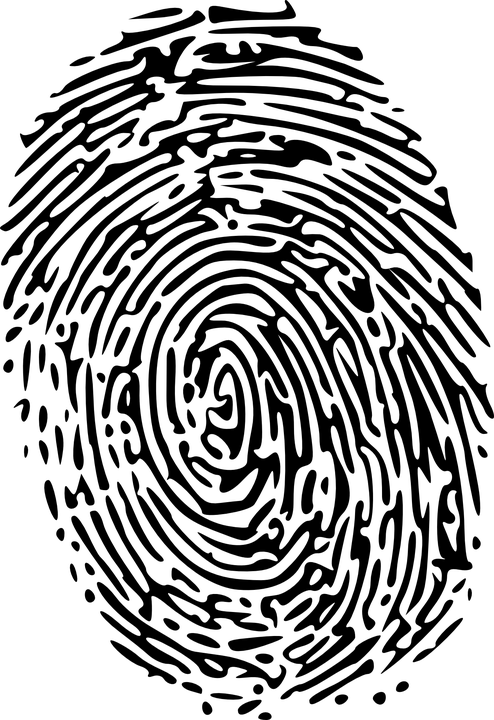 szybki samochódszary słońpuszysty sweterostry nóżsłodka gruszkasłomkowy kapelusz
Rozwiązanie
Ł
K
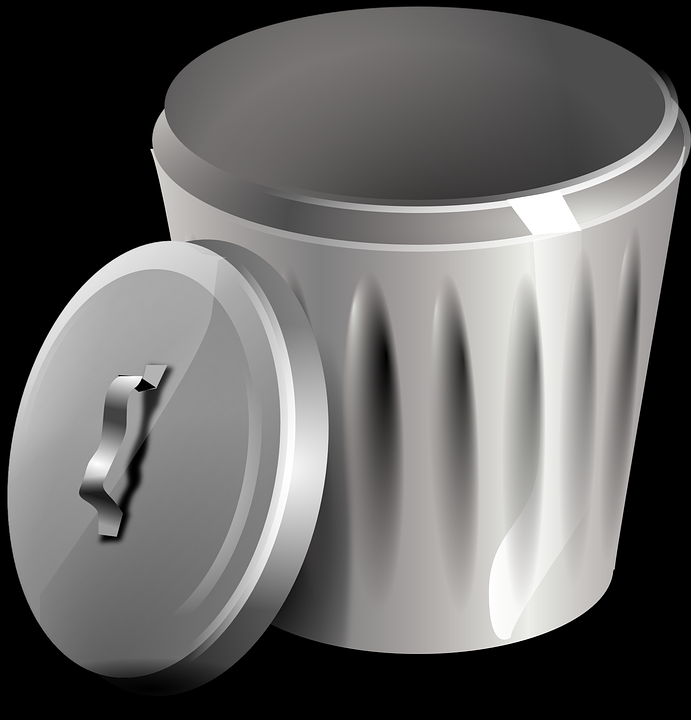 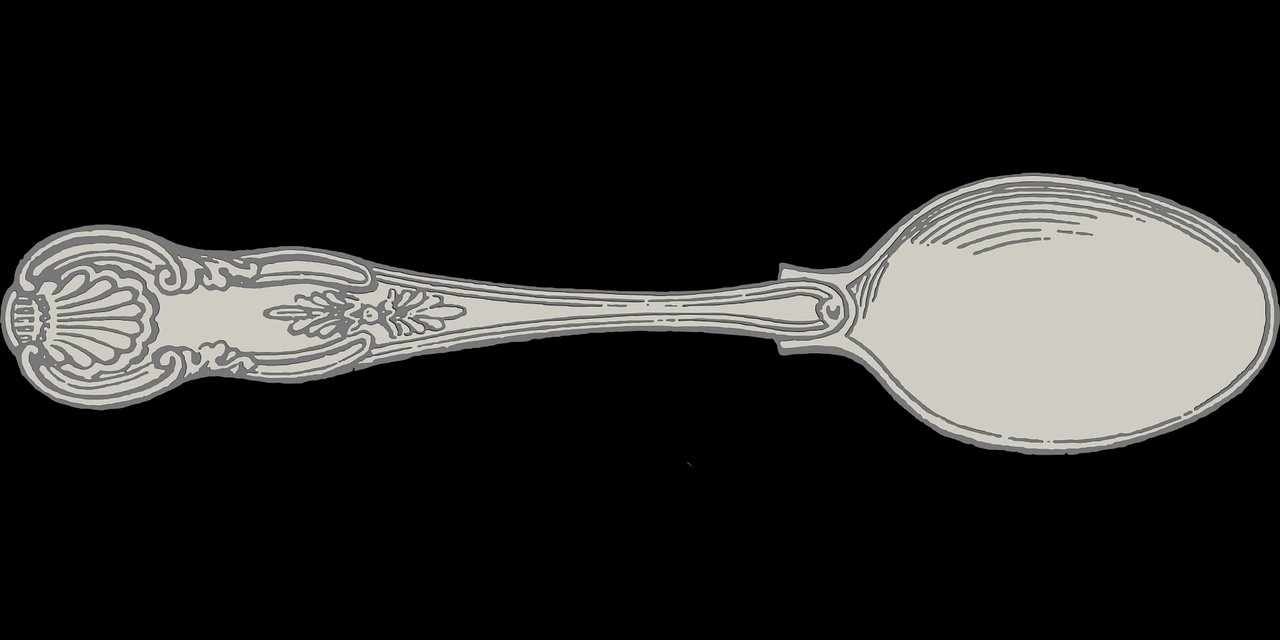 ... yżka
... osz
Ł
M
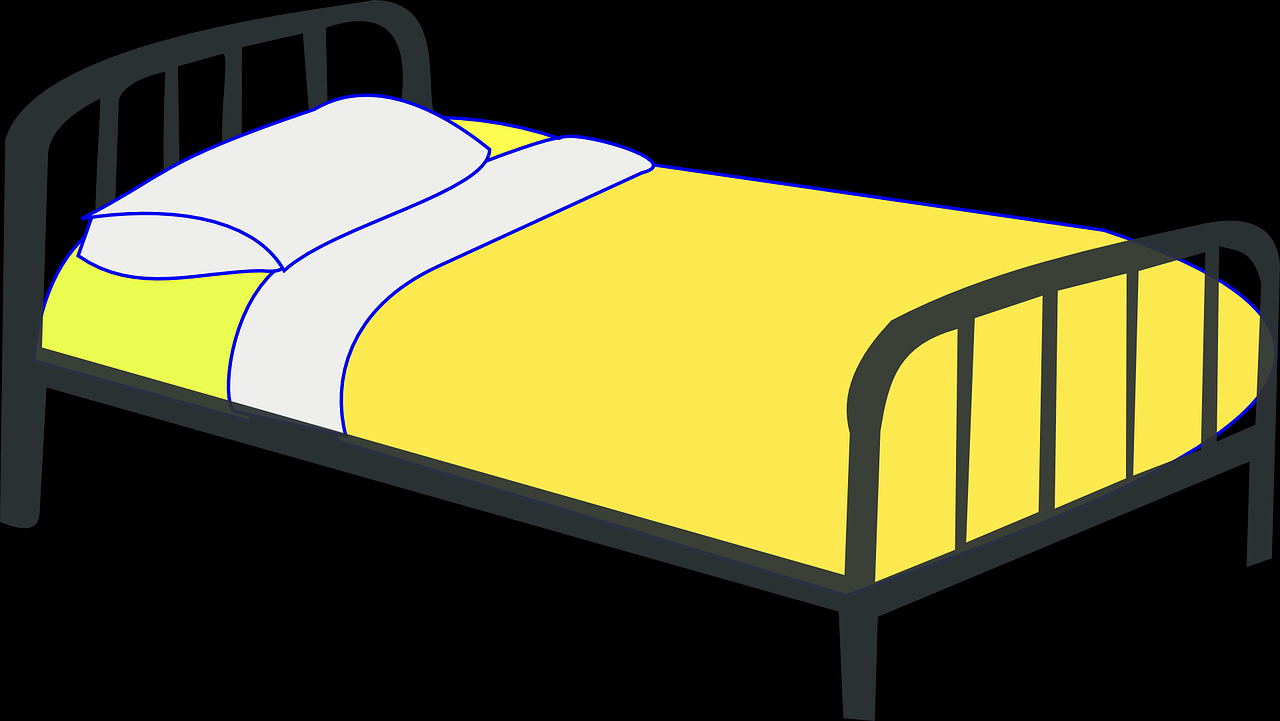 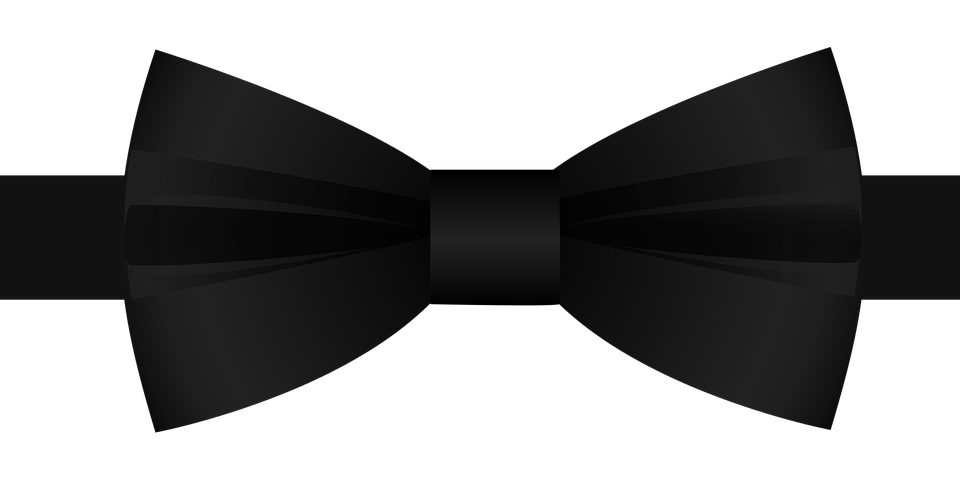 ... uszka
... óżko
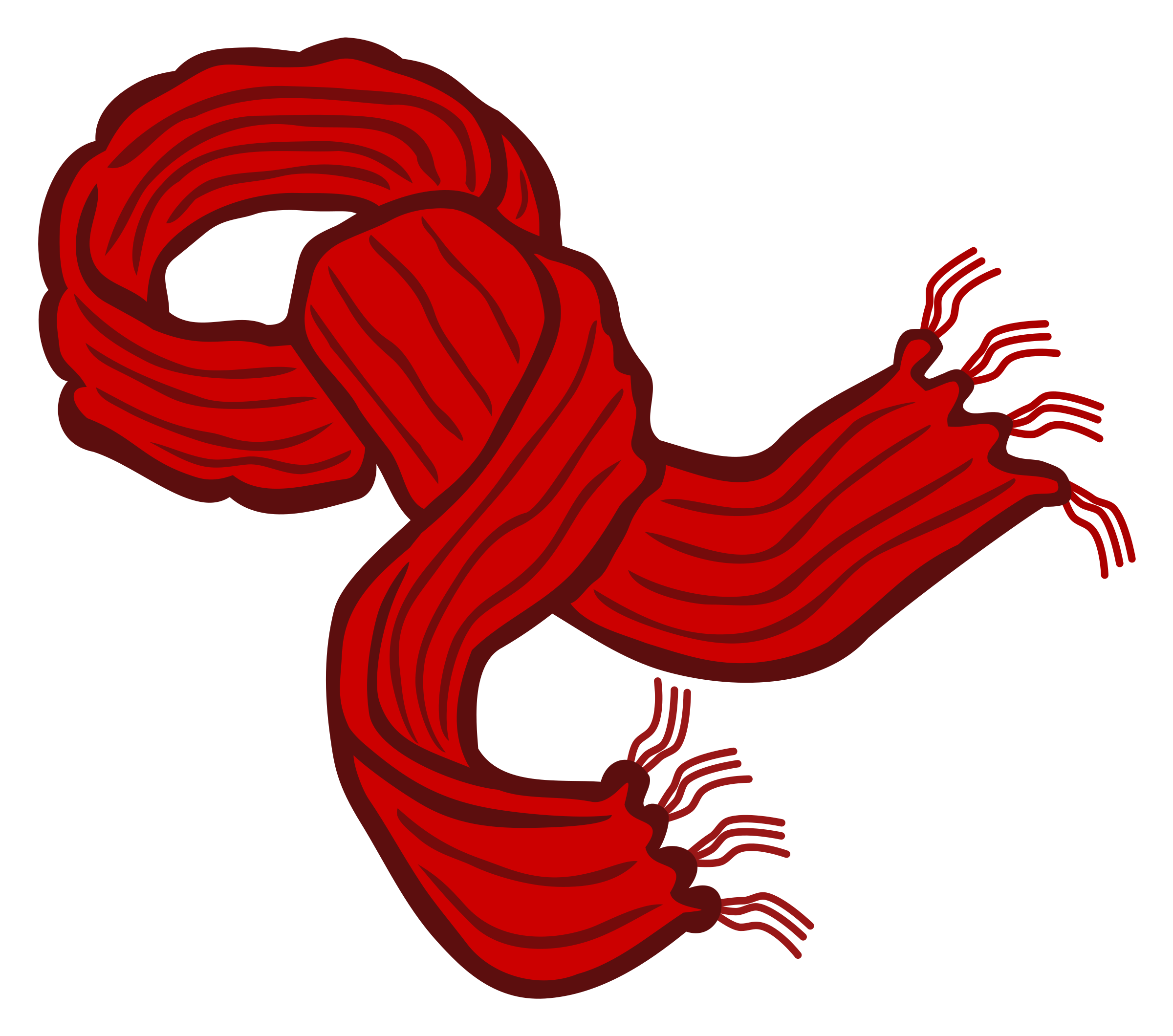 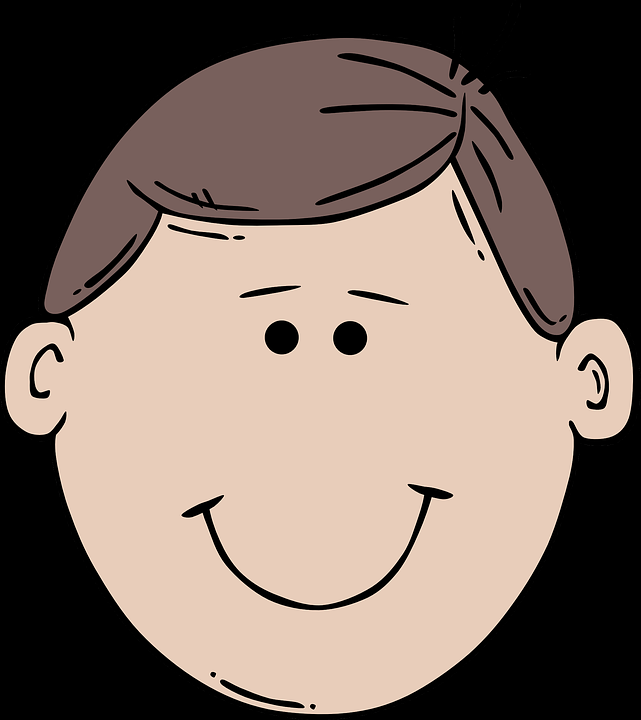 SZ
Ł
... alik
...ukasz
Jaką literę Wpiszesz w puste miejsce?
(KLIKNIJ w WYRAZ I SPRAWDŹ, CZY DOBRZE ODPOWIEDZIAŁEŚ
Kliknij w obrazek i sprawdź czy wybrałeś dobrą literę)
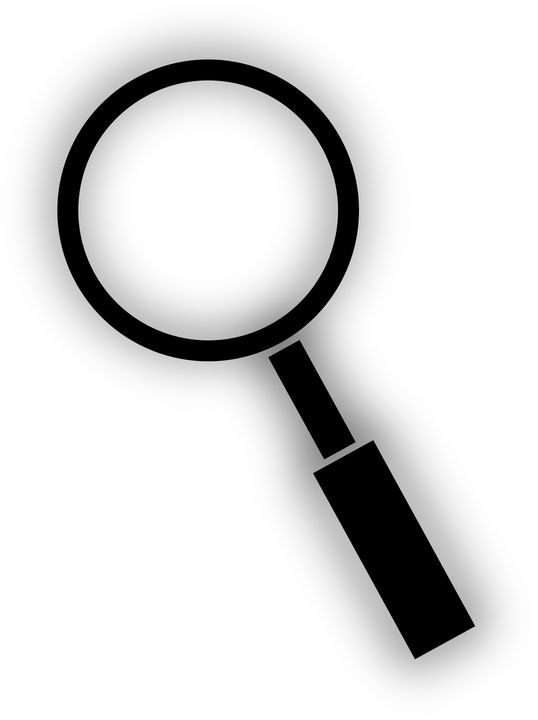 A) serek, myszka, zjada, Szara
Szara myszka zjada serek.
B) szopie, W, szpadel, stoi
W szopie stoi szpadel.
C) Sabina, koszuli, do, spinek, szuka
Sabina szuka spinek do koszuli.
D) szóstkę, dostał, z, Łukasz, rysunków
Łukasz dostał szóstkę z rysunków.
Utwórz zdania z rozsypanki wyrazowej
(KLIKNIJ W WYRAZY I SPRAWDŹ, CZY DOBRZE ODPOWIEDZIAŁEŚ)
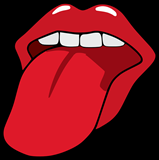 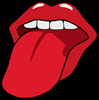 smaczny
pyszny
szpetny
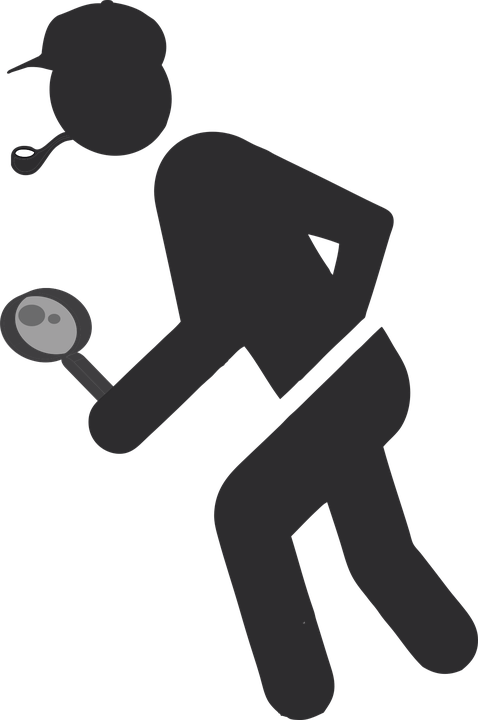 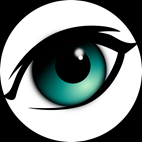 szorstki
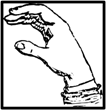 puszysty
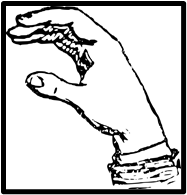 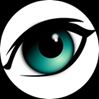 szary
szklany
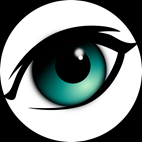 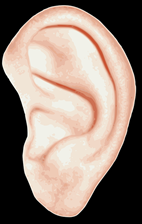 szumiący
zamszowy
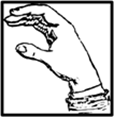 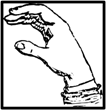 ostry
Uporządkuj przymiotniki wyrażeń zmysłowych
(KLIKNIJ W WYRAZ I SPRAWDŹ 
CZY DOBRZE ODPOWIEDZIAŁEŚ)
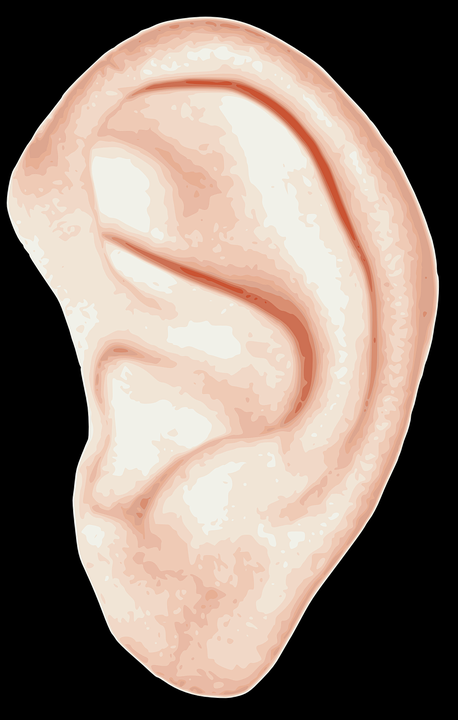 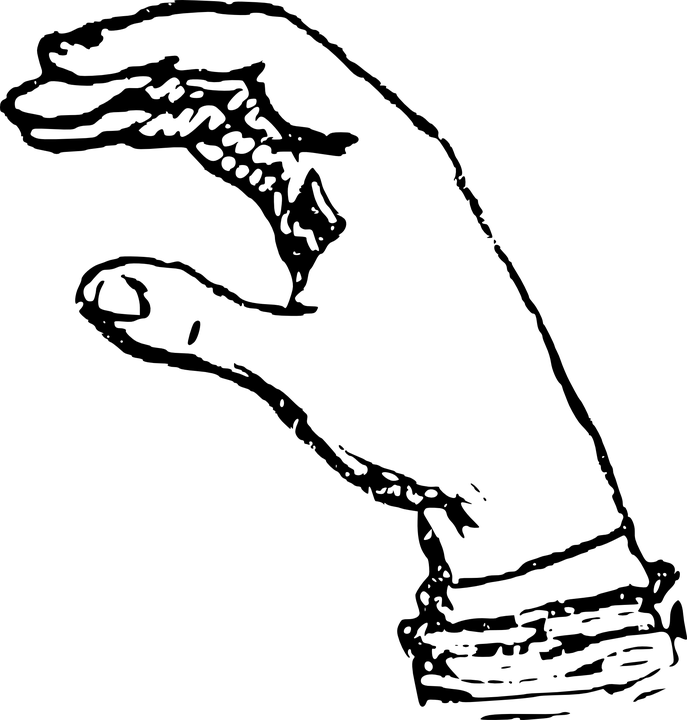 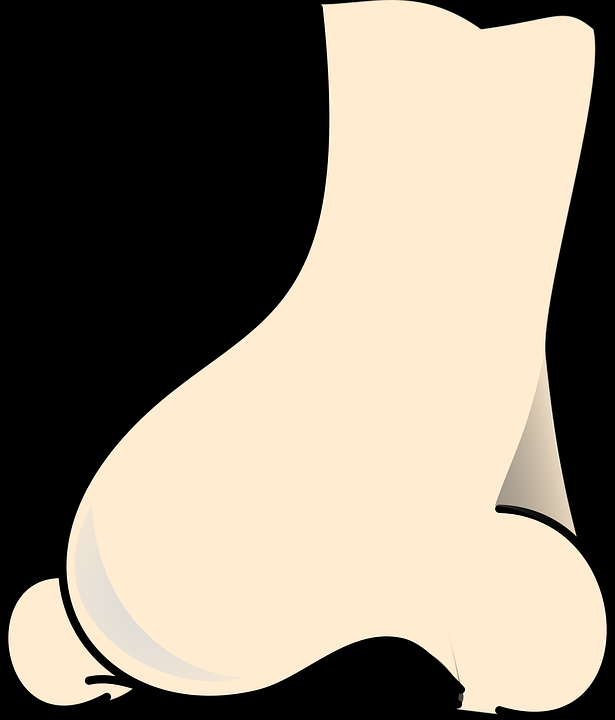 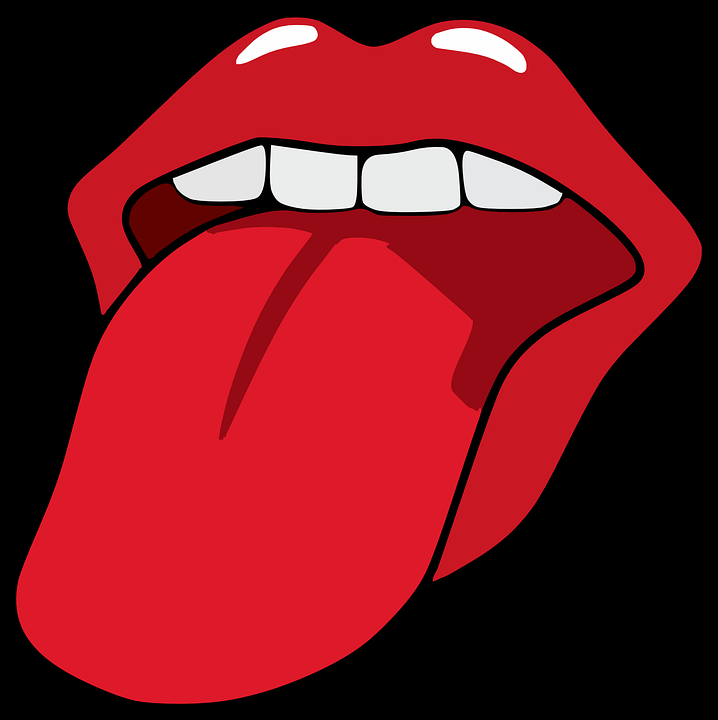 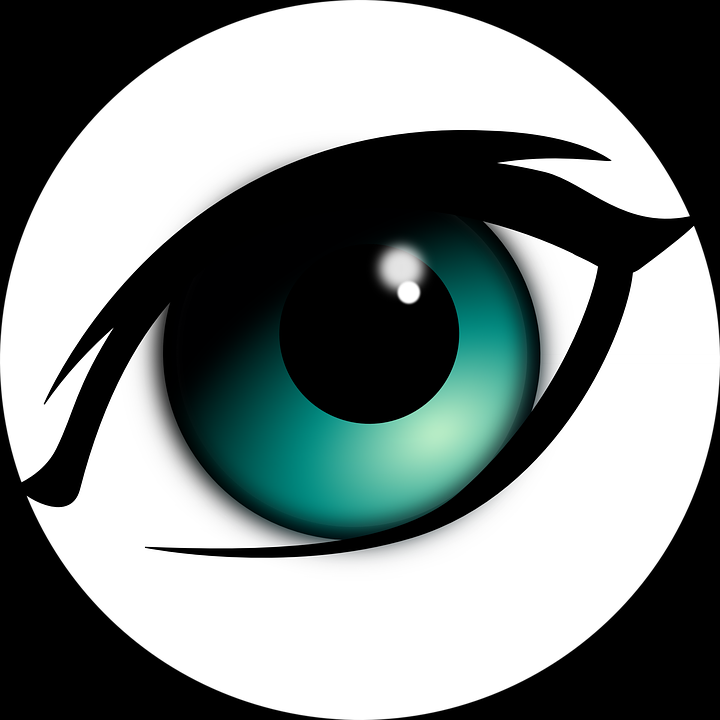 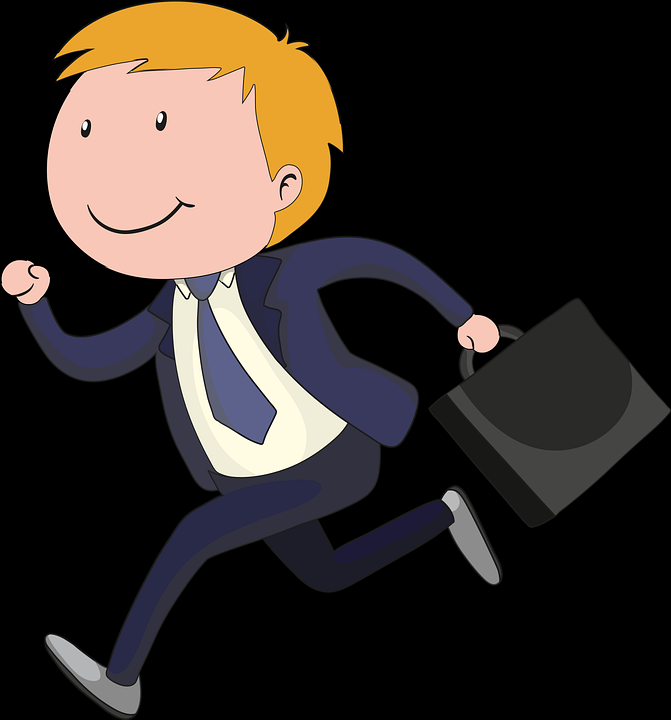 1. przyszedł
przyszed
1. przyszedł -
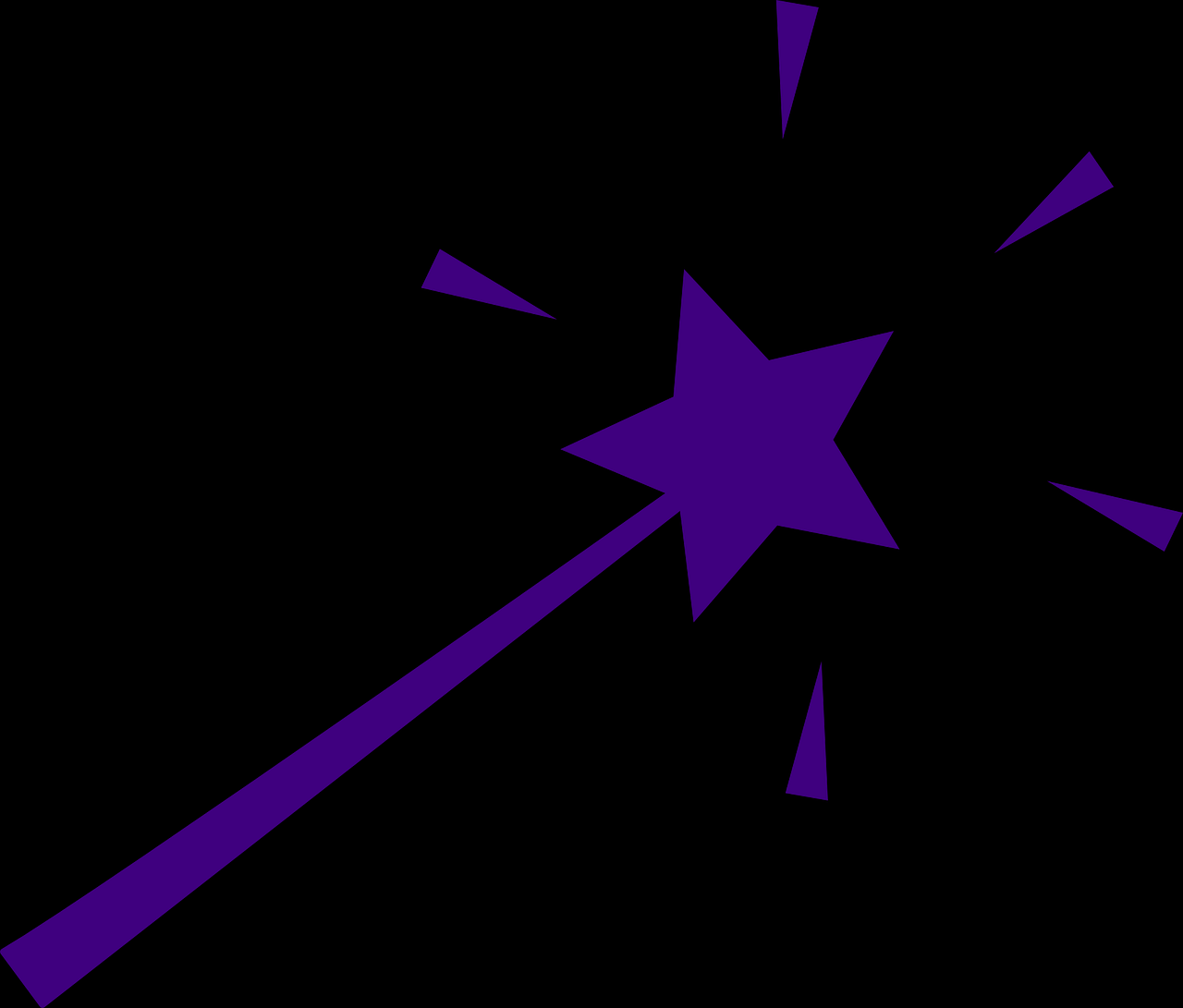 2. różdżka
rószka
2. różdżka -
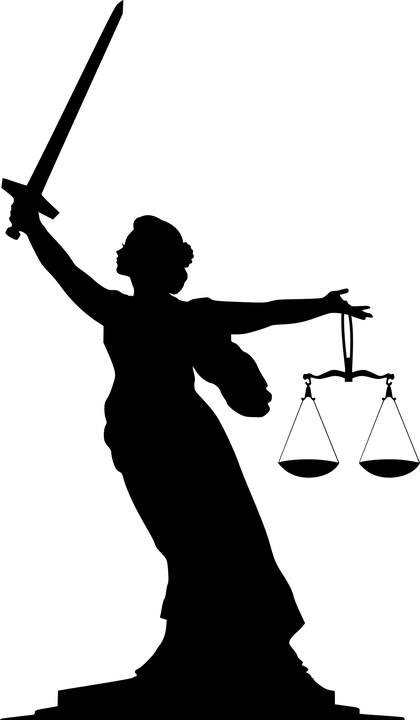 - obrończyni
3. obrończynia
3. obrończyni
japuszko
4. jabłuszko -
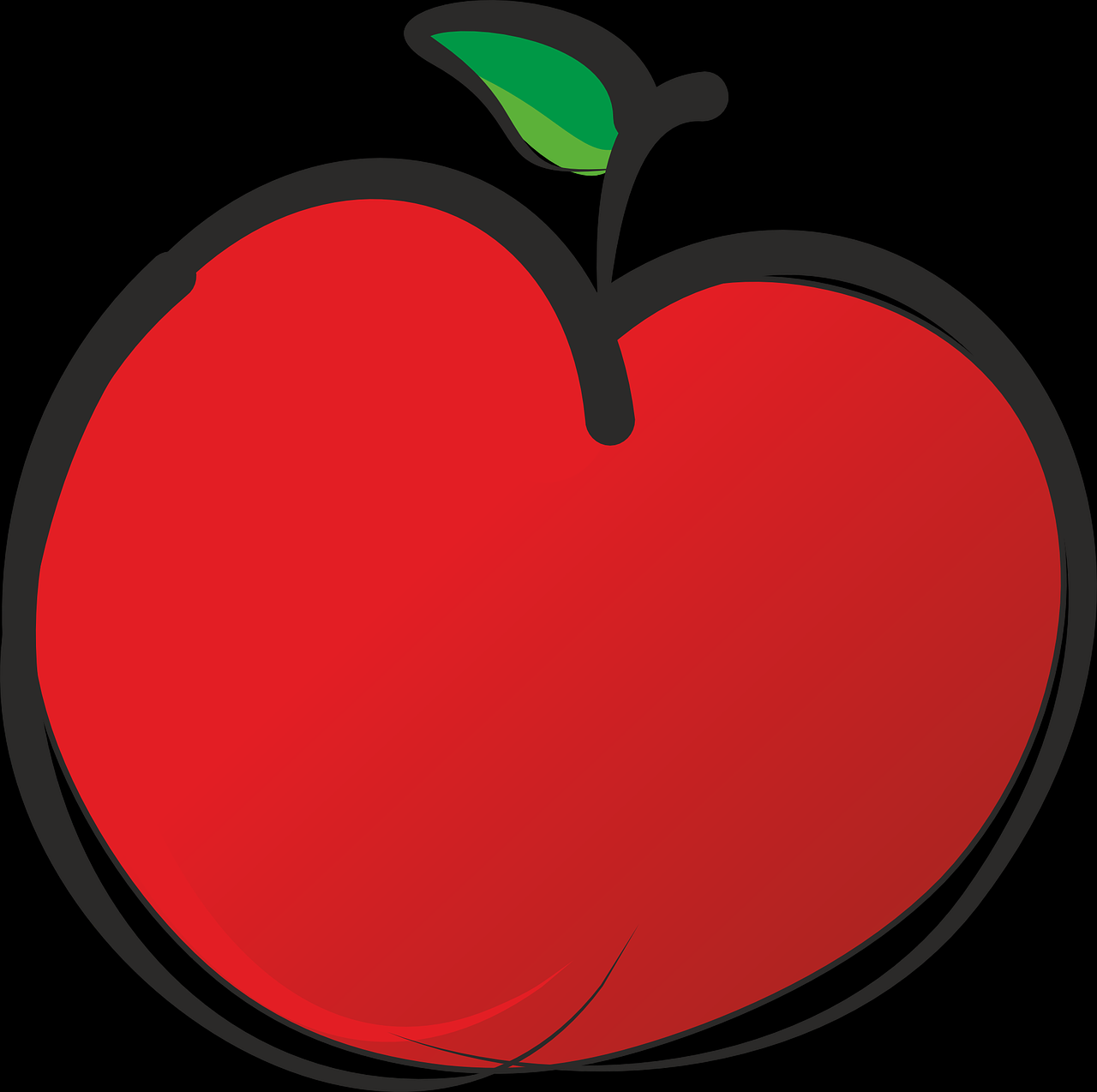 4. jabłuszko
5. kształt -
kszałt
6. ostrze -
oszcze
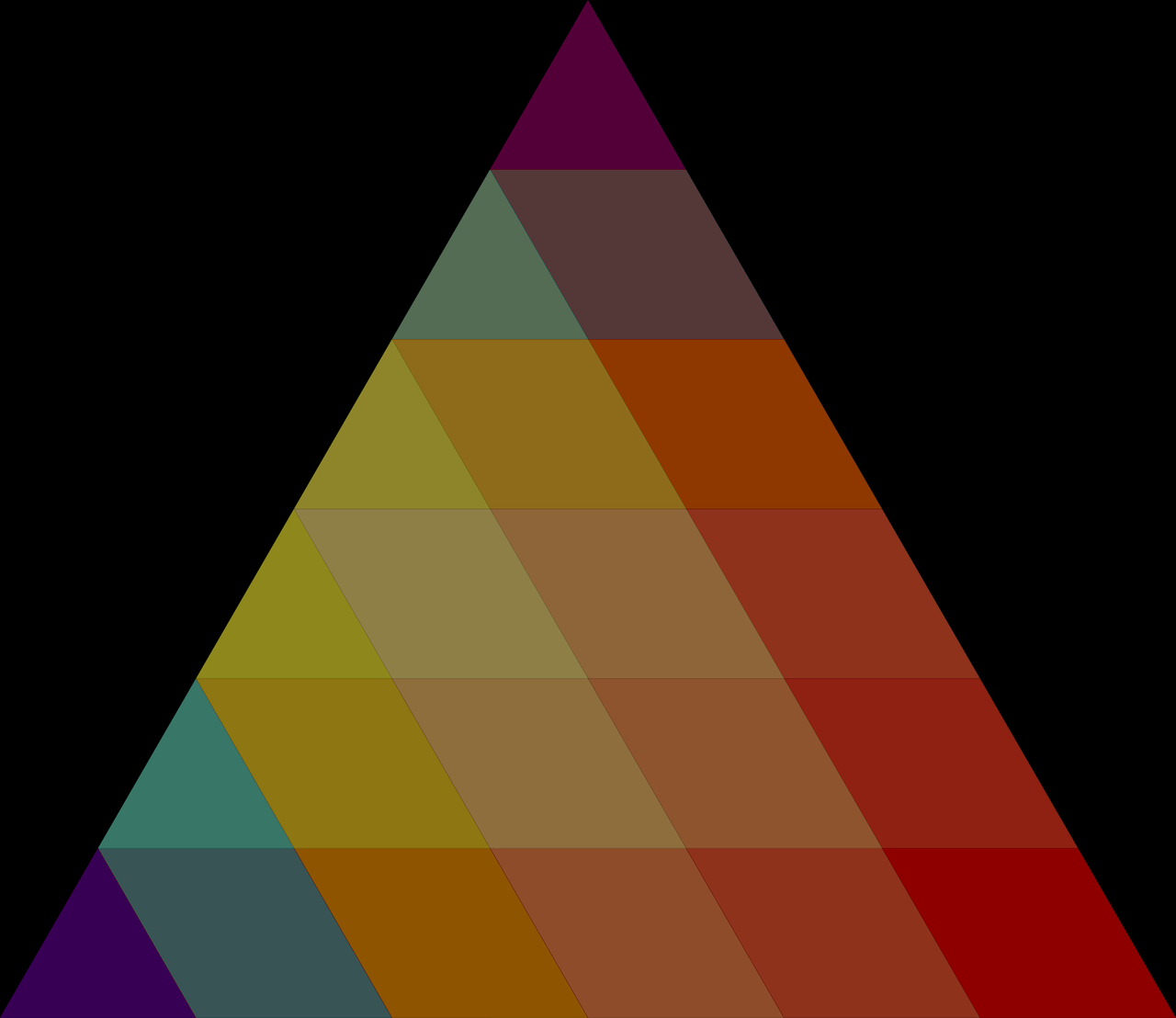 5. kształt
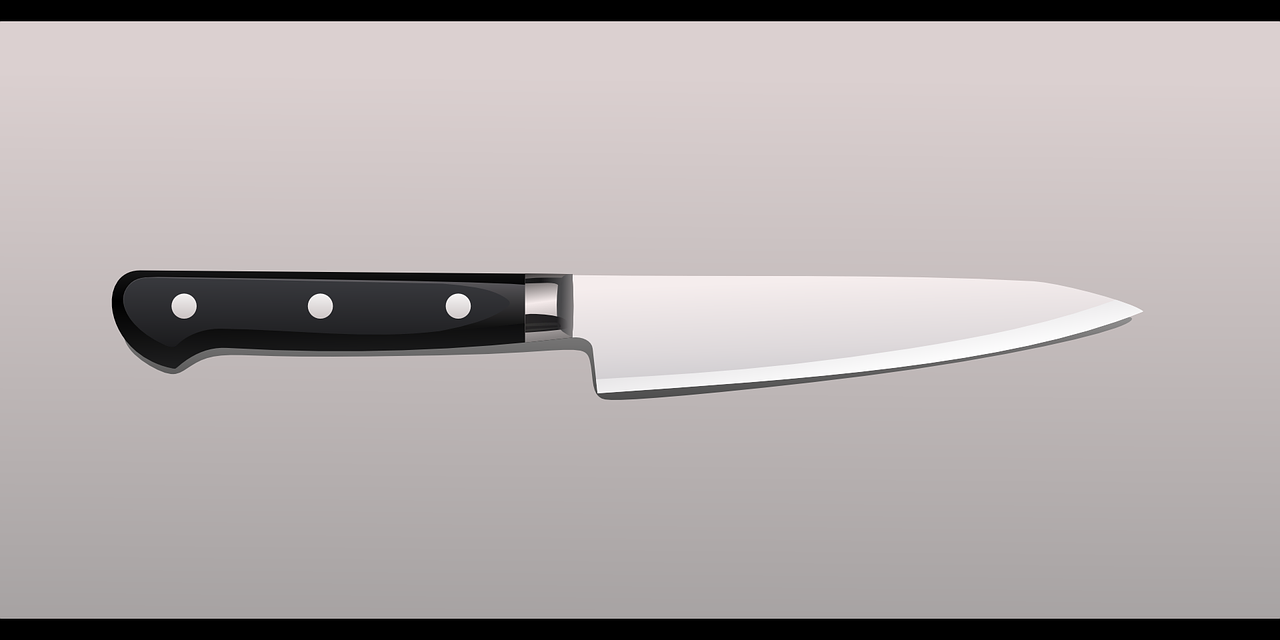 6. ostrze
Która forma jest poprawna?
(KLIKNIJ w POPRAWNY WYRAZ I SPRAWDŹ, CZY DOBRZE ODPOWIEDZIAŁEŚ)
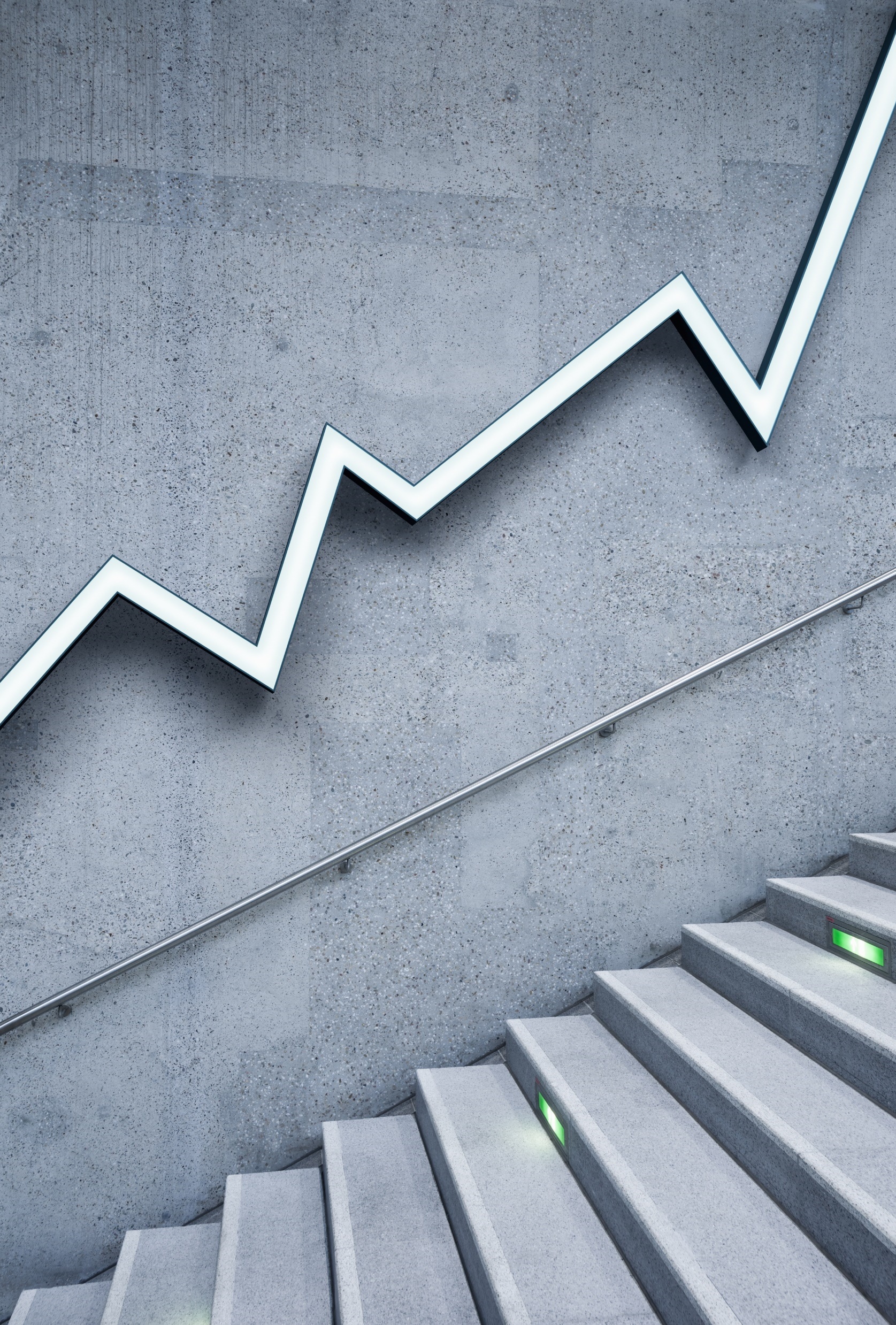 Detektyw Szymon dziękuje za uwagę.
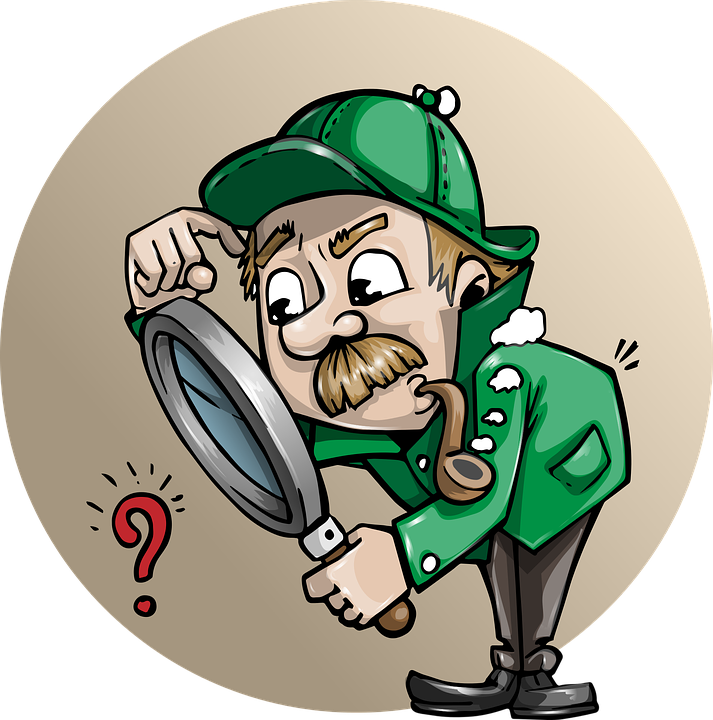 Materiał powstał na podstawie publikacji „Będę mówił poprawnie”    j. Góral-półrola, S. Zakrzewska